ขนมหวาน
เขาวังคู่บ้าน
เมืองพระ
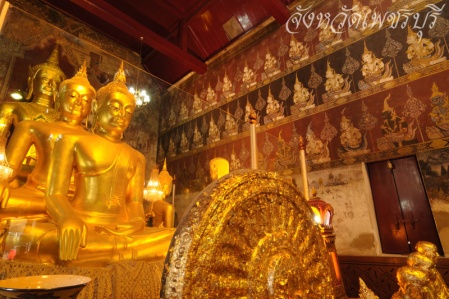 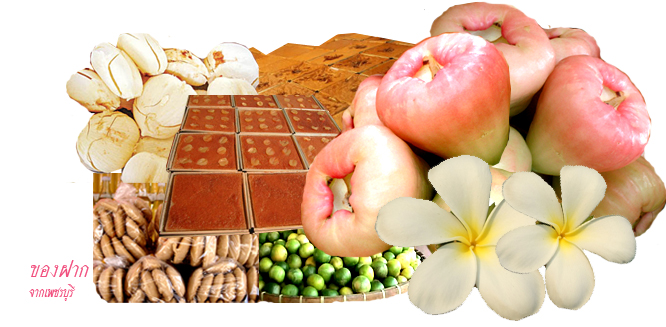 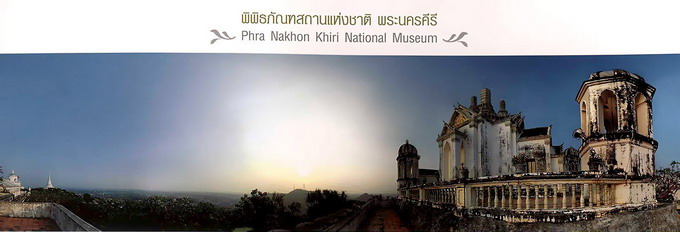 แดนธรรมะ
เลิศล้ำศิลปะ
ทะเลงาม
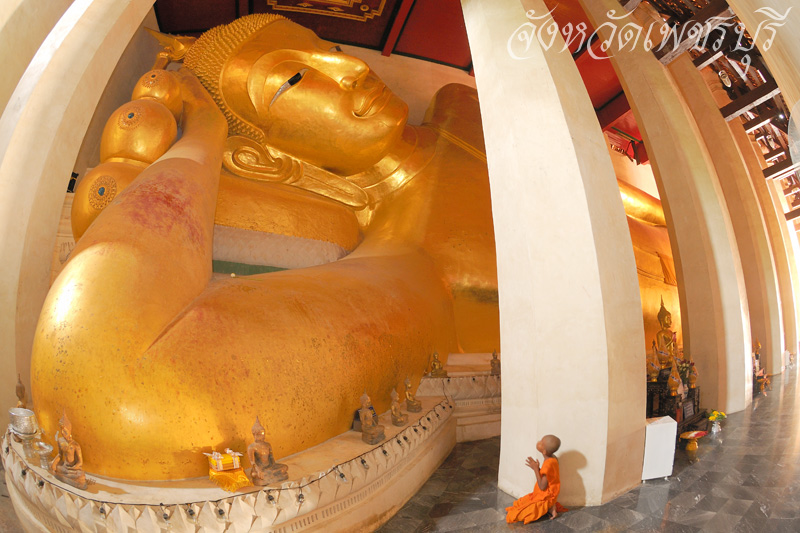 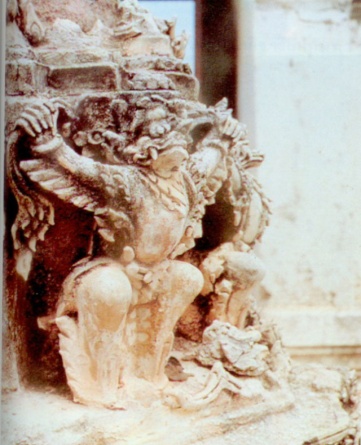 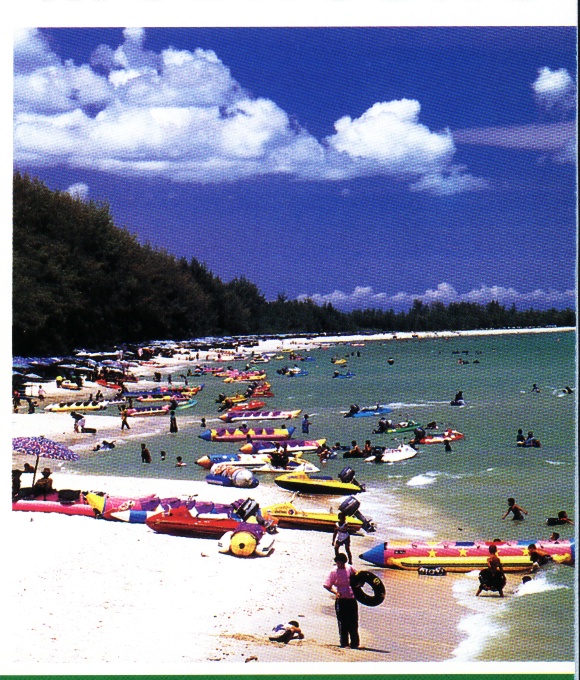 วิสัยทัศน์จังหวัดเพชรบุรีปี 2561-2564
เมืองเศรษฐกิจพอเพียงต้นแบบ และเมืองน่าอยู่ น่ากิน น่าเที่ยว ระดับประเทศ
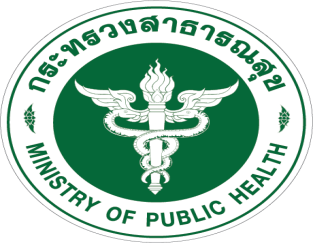 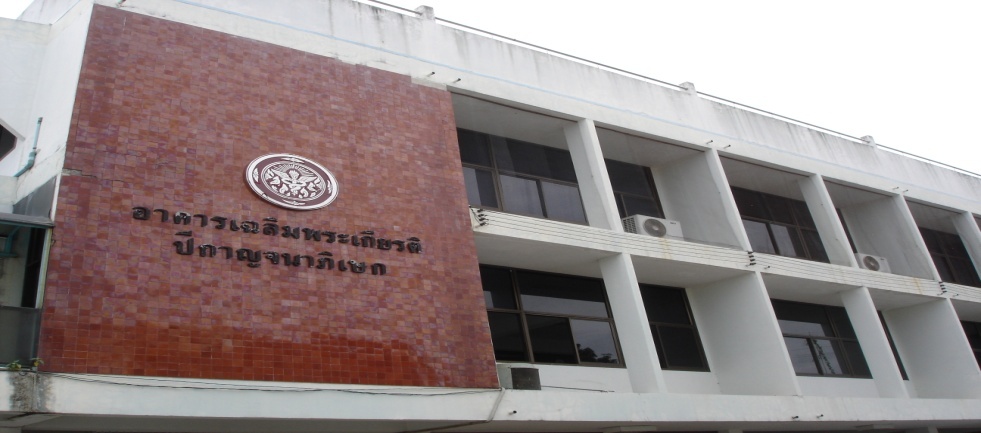 สำนักงานสาธารณสุขจังหวัดเพชรบุรี
วิสัยทัศน์สำนักงานสาธารณสุขจังหวัดเพชรบุรี
ดำเนินงานอย่างมีมาตรฐาน ด้านบริหาร บริการ 
สนับสนุนวิชาการด้านสุขภาพ โดยการบริหารจัดการที่ดี
มีประสิทธิภาพ ด้วยความร่วมมือของทุกภาคส่วน 
เพื่อคุณภาพชีวิตที่ดีของประชาชน
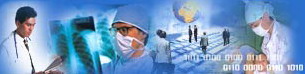 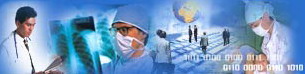 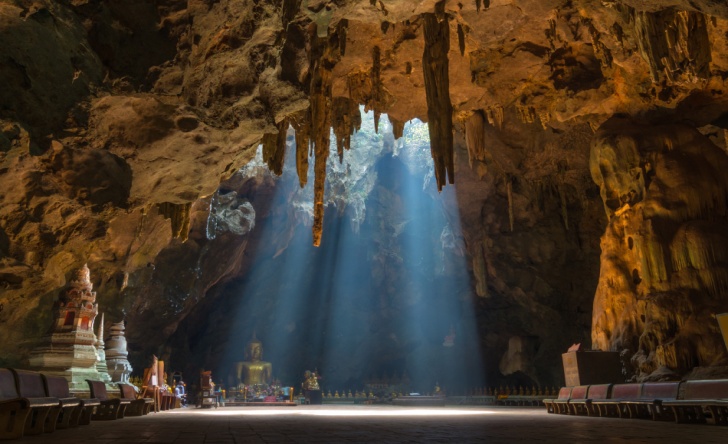 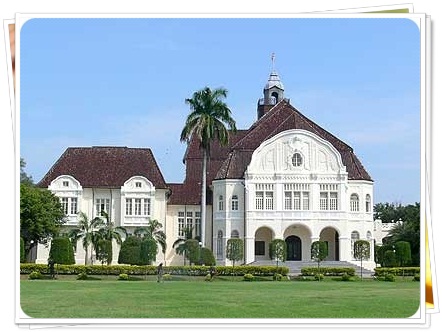 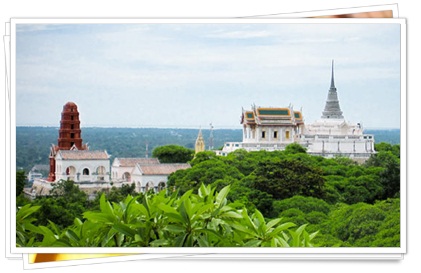 ข้อมูลทั่วไป
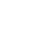 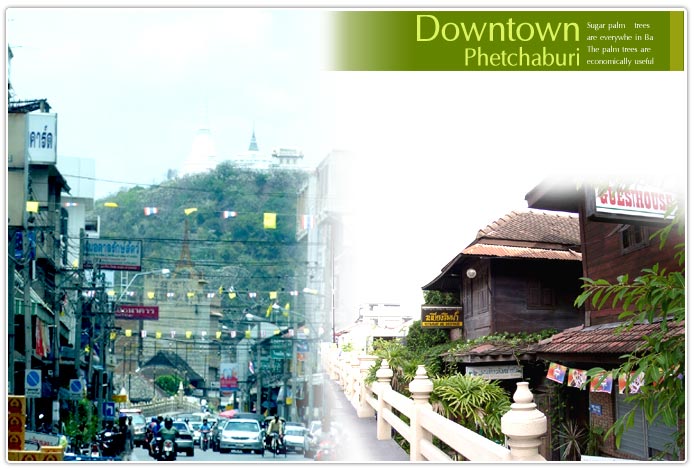 5
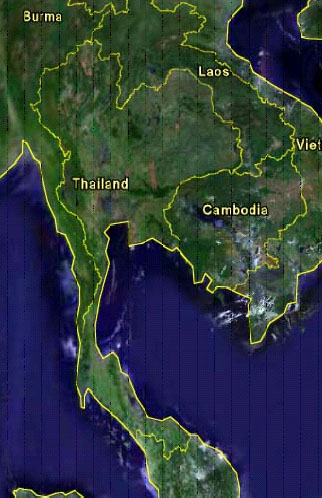 ห่างจากกรุงเทพฯ 123 กม.
(โดยทางรถยนต์เส้นทางธนบุรี-  ปากท่อ-สมุทรสาคร-สมุทรสงคราม-   เพชรบุรี)
พื้นที่ 	6,225.138 ตร.กม./                      	3,890,711 ไร่
อาณาเขต
เขตการปกครอง
การปกครองส่วนภูมิภาคแบ่งออกเป็น    8 อำเภอ                     93 ตำบล                   698 หมู่บ้าน
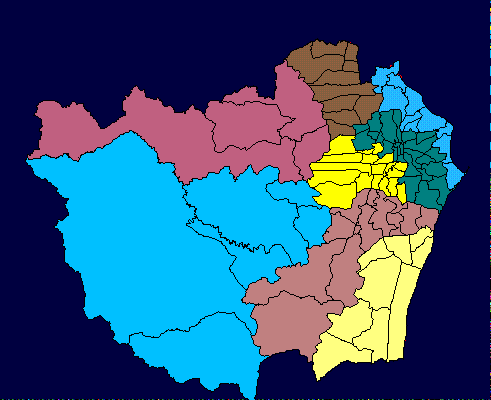 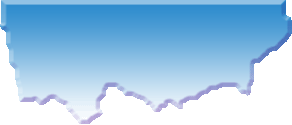 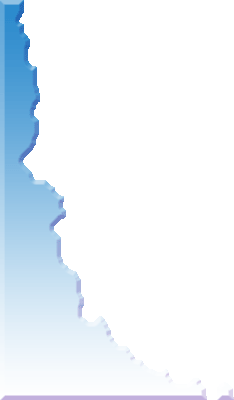 สมุทรสงคราม
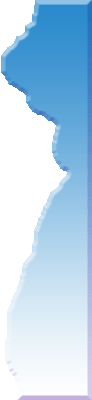 ราชบุรี
การปกครองส่วนท้องถิ่นแบ่งออกเป็น   1 อบจ.                                       2 เทศบาลเมือง                    13 เทศบาลตำบล                      69 อบต.
เขาย้อย
หนองหญ้าปล้อง
บ้านลาด
แก่งกระจาน
ท่ายาง
อ่าวไทย
สหภาพพม่า
ประจวบฯ
ข้อมูลสถานะสุขภาพ
อัตราตายต่อพันประชากรจังหวัดเพชรบุรีเทียบกับประเทศ ปี พ.ศ. 2543 - 2559
อัตราเกิดต่อพันประชากรจังหวัดเพชรบุรีเทียบกับประเทศปี พ.ศ.2555-2559
อัตราเกิดต่อพันประชากร
อัตราตายต่อพันประชากร
มรณบัตรจำแนกตามภูมิลำเนา ณ 31 ธันวาคม 2559
อัตรามารดาตายต่อเกิดมีชีพแสนคนจังหวัดเพชรบุรีเทียบกับประเทศ  ปี พ.ศ. 2543-2559
อัตราทารกตายต่อเกิดมีชีพพันคนจังหวัดเพชรบุรีเทียบกับประเทศ ปี พ.ศ. 2543 - 2559
อัตราต่อเกิดมีชีพพันคน
มรณบัตรจำแนกตามภูมิลำเนา ณ 31 ธันวาคม 2559
สาเหตุการตาย
มรณบัตรจำแนกตามภูมิลำเนา ณ 31 ธันวาคม 2559
แหล่งข้อมูลสำหรับวิเคราะห์ปัญหาปี 2560
2.ปัญหาตามนโยบาย
ข้อมูลสถานะสุขภาพ
กลุ่มสตรีและทารก
1. ฝากครรภ์ล่าช้า/ฝากครรภ์ไม่ครบตามเกณฑ์/ไม่ฝากครรภ์2. ทารกเสียชีวิต (น้ำหนักต่ำกว่าเกณฑ์, คลอดก่อนกำหนด)
1.ข้อมูลตาย ปี 2559
กลุ่มเด็กปฐมวัย (0-5ปี)1. ความครอบคลุมของการประเมินพัฒนาการเด็กต่ำกว่าเกณฑ์  
2. เด็ก 0-5 ปี สูงดีสมส่วนต่ำกว่าเกณฑ์
1. เรียงลำดับ 10 โรค2. ดูแนวโน้ม ปี2551-2559 3. เทียบค่ามัธยฐาน 5 ปีย้อนหลัง4. เทียบค่าระดับประเทศ
กลุ่มวัยเรียน
1. เด็กวัยเรียนสูงดี สมส่วน ต่ำกว่าเกณฑ์
2. การเสียชีวิตจากอุบัติเหตุจราจร, จมน้ำ
โรคที่เป็นสาเหตุการตายที่สำคัญ นอกจาก 10 ลำดับแรก
โรคที่เป็นสาเหตุการตาย 10 ลำดับ
กลุ่มวัยรุ่น1. การคลอดมีชีพในหญิงอายุ 15-19 ปี2. การตั้งครรภ์ซ้ำในหญิงหลังคลอดอายุ 15-19 ปี
1.แนวโน้มสูง สูงกว่าค่ามัธยฐาน 5 ปี  
   สูงกว่าประเทศ    : ปอดบวม, ความดันโลหิตสูง
 2.แนวโน้มสูง สูงกว่าค่ามัธยฐาน 5 ปี   : หัวใจขาดเลือด, เบาหวาน
 3.สูงกว่าค่ามัธยฐาน 5 ปี   : ไตวาย, โรคเรื้อรังของ    ทางเดินหายใจส่วนล่าง
1.แนวโน้มสูง สูงกว่าค่ามัธยฐาน 5 ปี    : มะเร็งลำไส้, มะเร็งเม็ดเลือดขาว
2.สูงกว่าค่ามัธยฐาน 5 ปี    : มะเร็งปอด, มะเร็งตับ, วัณโรค,
     โรคติดเชื้อของลำไส้, ไข้เลือดออก
กลุ่มวัยทำงาน 
1. มะเร็ง (ตับ, เต้านม, ปอด, ปากมดลูก)
2. อุบัติเหตุทางถนน
กลุ่มวัยผู้สูงอายุ 
1. การเพิ่มขึ้นในผู้สูงอายุ
2. ปัญหาโรคไม่ติดต่อเรื้อรัง
4.โรคไม่ติดต่อ
จมน้ำ, อุบัติเหตุจราจร,เบาหวาน, ความดันหิตสูง,หลอดเลือดสมอง, หลอดเลือดหัวใจ, พยายามฆ่าตัวตาย
3.โรคติดต่อ
สารเคมีปนเปื้อนในเกษตรกรขยะมูลฝอยตกค้างสะสม
ไข้เลือดออก, วัณโรค
13
ปัญหาสุขภาพจังหวัดเพชรบุรี
1. โรคไม่ติดต่อเรื้อรัง ได้แก่ ความดันโลหิตสูง, เบาหวาน, 
               หัวใจขาดเลือด ,โรคหลอดเลือดสมอง, 
	2. การเพิ่มขึ้นในผู้สูงอายุ 	
	3. การเสียชีวิตจากอุบัติเหตุทางถนน 
	4. โรคติดต่อ ได้แก่ วัณโรค, ไข้เลือดออก 
	5. การตั้งครรภ์วัยรุ่น 
	6.  ทารกคลอดก่อนกำหนดน้ำหนักต่ำกว่า  2,500 กรัม 	7. การจมน้ำในเด็กอายุต่ำกว่า 15 ปี
	8. มะเร็ง (ปอด,ตับ,เต้านม,ปากมดลูก) 	
	9. สุขภาพจิต (พยายามฆ่าตัวตาย)	
        10. สารเคมีปนเปื้อนในเกษตรกร	
        11. ขยะมูลฝอยตกค้างสะสม